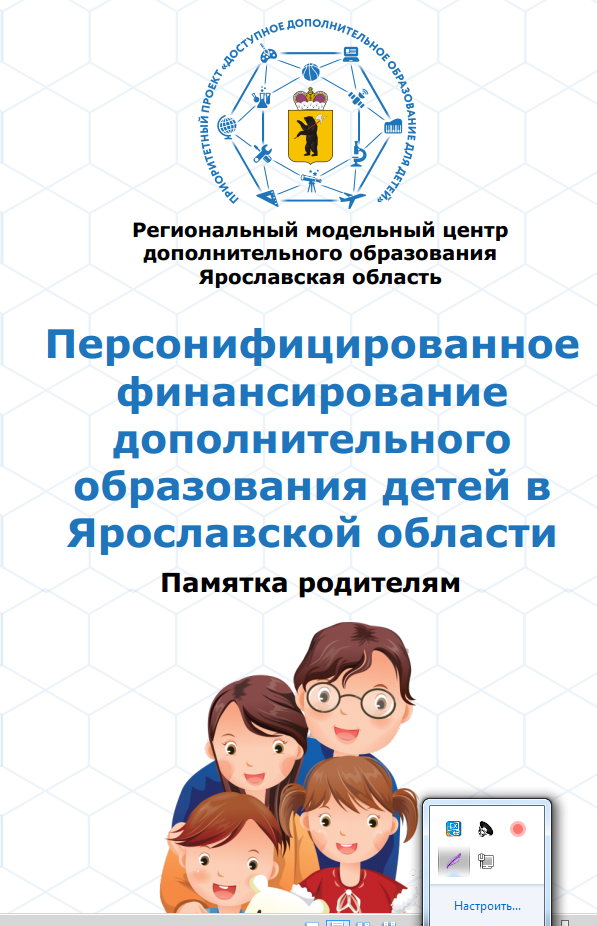 ЧТО ТАКОЕ СЕРТИФИКАТ ДОПОЛНИТЕЛЬНОГО ОБРАЗОВАНИЯ?
Сертификат – это реестровая запись, дающая возможность получить дополнительное образование.
КАК ПОЛУЧИТЬ СЕРТИФИКАТ ДОПОЛНИТЕЛЬНОГО ОБРАЗОВАНИЯ?
2 способа
1-й способ: У вас есть доступ в Интернет Зайдите на портал  yar.pfdo.ru  в. раздел   «Получить сертификат»
вводим адрес электронной почты
на вашу эл.почту приходит письмо
заходите по ссылке
заполняем муниципалитет
заполняем заявку на получение сертификата
На вашу электронную почту придёт:
номер сертификата;
пароль для входа в личный кабинет регионального портала навигатора
                                  yar.pfdo.ru
Распечатайте заявление на получение сертификата и заявление на обработку персональных данных, направленных Вам на электронную почту по результатам подачи электронной заявки
Отнесите лично заявления и подтверждающие документы в образовательную организацию (можно в наш детский сад):
документ, удостоверяющий Вашу личность (паспорт);
 документ, удостоверяющий личность ребёнка (свидетельство о рождении);
 документ, содержащий сведения о регистрации ребёнка по месту жительства или по месту пребывания.
В ОБРАЗОВАТЕЛЬНУЮ ОРГАНИЗАЦИЮ!!!!!!(можно в наш детский сад)
Представитель организации проверит правильность заполнения заявления на получение сертификата, после окончательно активирует 
 Ваш личный кабинет.
Сертификат подтверждён
Теперь, когда сертификат Вашего ребёнка подтвержден, Вы сможете выбирать и записываться на образовательные программы за счет сертификата без необходимости его            повторного получения.
2-й способВы предпочитаете обратиться за сертификатом лично
Обратитесь с документами:
документ, удостоверяющий Вашу личность;
 документ, удостоверяющий личность ребёнка;
 документ, содержащий сведения о регистрации ребёнка по месту жительства или по месту пребывания
в образовательную организацию, которую посещает Ваш ребёнок.
Совместно со специалистом организации заполните заявление и подпишите его.
Запишите и сохраните представленные Вам специалистом организации номер сертификата. Рекомендуем сохранить и пароль, с его помощью Вы сможете использовать личный кабинет в системе yar.pfdo.ru для выбора и записи на кружки и секции, а также для получения прочих возможностей сертификата.
Обратитесь в интересующую Вас образовательную организацию для записи на программу дополнительного образования. Вместе со специалистом организации выберите интересующий кружок или секцию, ознакомьтесь с образовательной программой, условиями обучения и подпишите заявление о зачисление на обучение.